ZOAS
Stress – immune responsiveness -  microbiota
In calves
Problem
Widespread antibiotic overabundant use in farming.
Use of antibiotics results in resistant microorganisms.
Resistant microorganisms spread via food/environment to humans and eventually the clinic.
Antibiotic resistance hampers treatment of common infectous diseases.
Agriculture needs to find better practise to decrease need for  antibiotics use.
Issue recognized worldwide and urgent for Dutch farmers.
Possible solution
No easy “one size fits all” solution.
Prevention is key.
Infections often arise from increased vulnerability of the animal and rapid exchange  between animals.
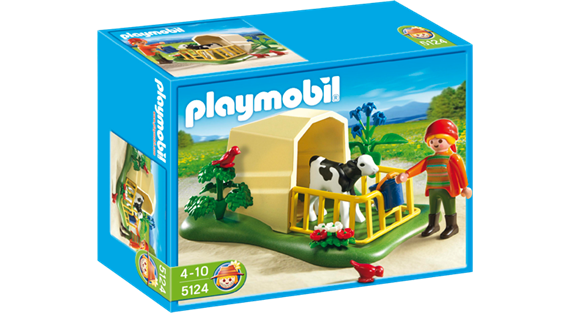 ZOAS challenge
Can we strengthen the natural defenses of the animal to cope with stressful challenges of todays farming conditions.
Deploy the self-organizing properties of the indigenous microbiome
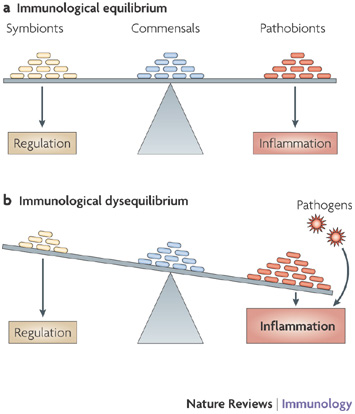 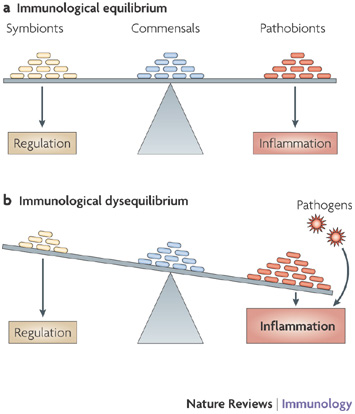 Friends, neighbours, and enemies:Microbial co-occurrence and exclusion in the human microbiome
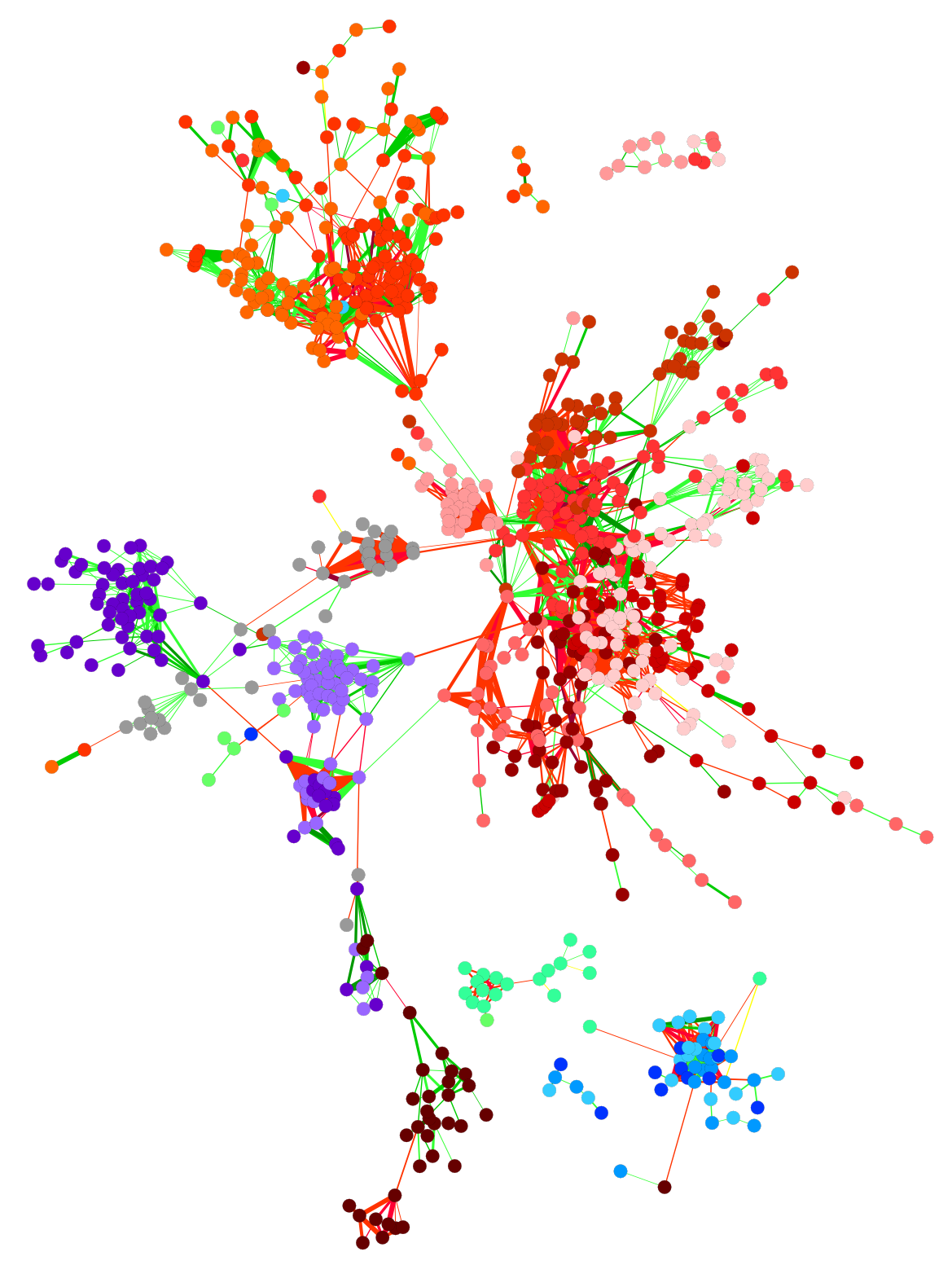 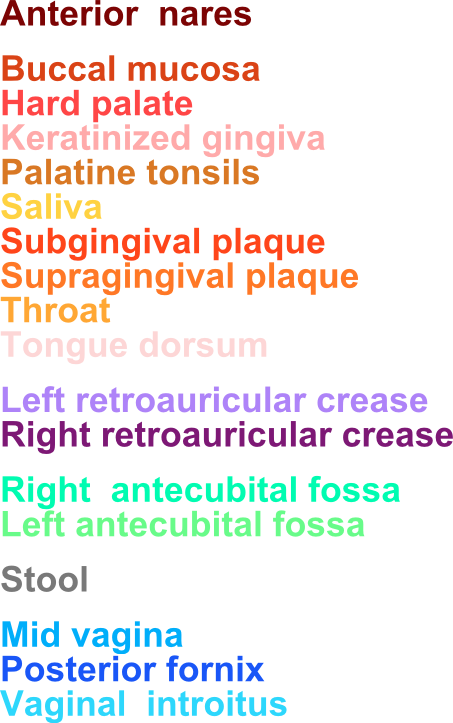 Co-    Anti-
http://huttenhower.sph.harvard.edu/
ZOAS case: Shipping fever in calves
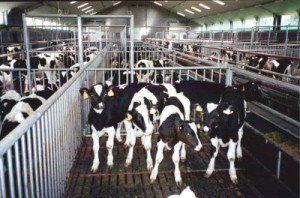 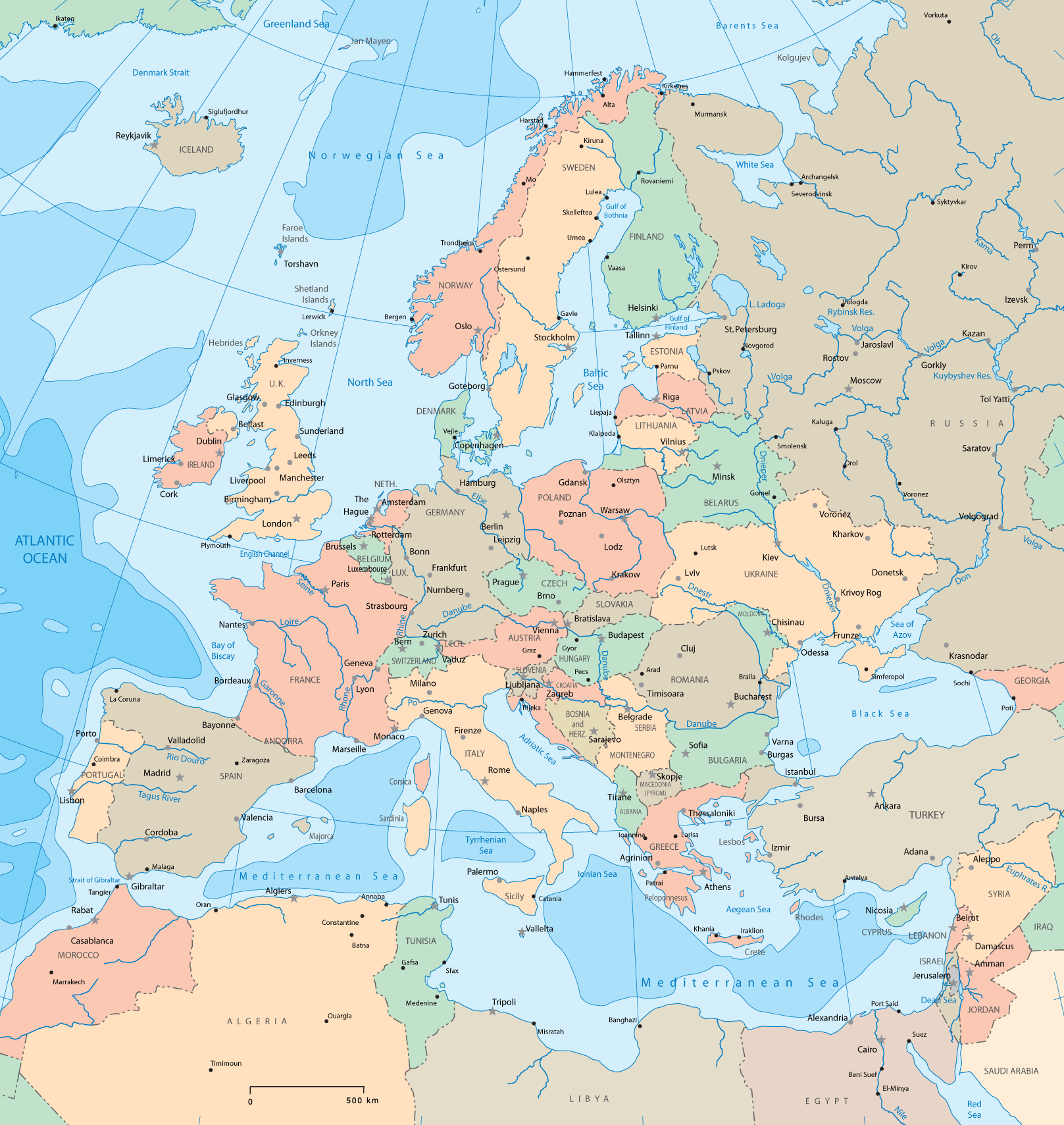 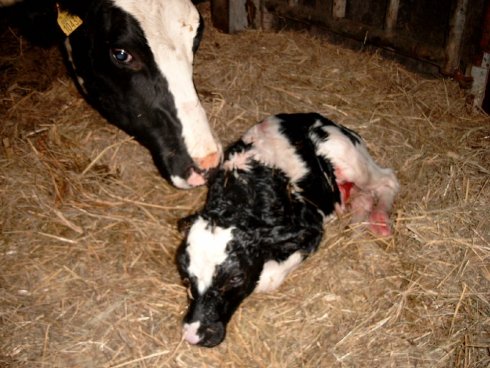 Shipping fever: symptoms of dripping noses, fever, diarrhoea occurring in calves just after transport and arrival  at breeder.
90 – 95% of all calves receive antibiotics due to shipping fever
Shipping fever – stressing challenges
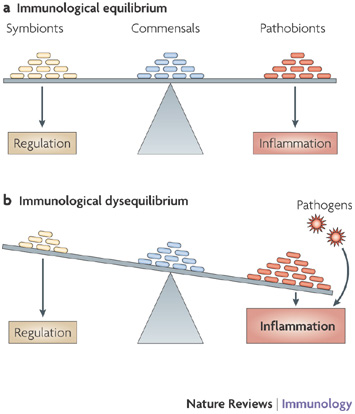 Premature immunity
Rapidly changing environment:
New pathogenic challenges
Premature microbiome
Pathobionts
Anxiety:
Fear / Exhaustion
New-born gains immunity from the mother in the first weeks
Reflect local environmental pathogens.
Provides immunity during development calf own immune system.
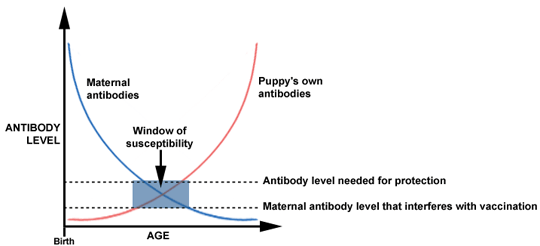 Calf owns antibodies
Shipping fever – stressing challenges
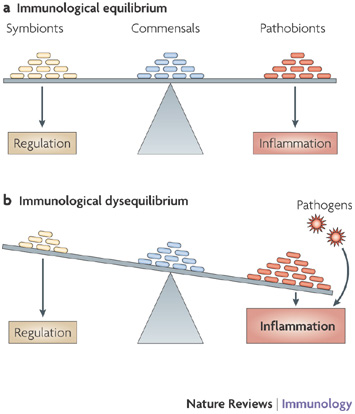 Premature immunity
Rapidly changing environment:
New pathogenic challenges
Premature microbiome
Pathobionts
Anxiety:
Fear / Exhaustion
Shipping fever – current solution
Antibiotics
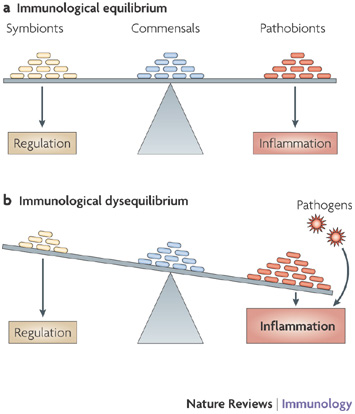 Shipping fever – ZOAS solution
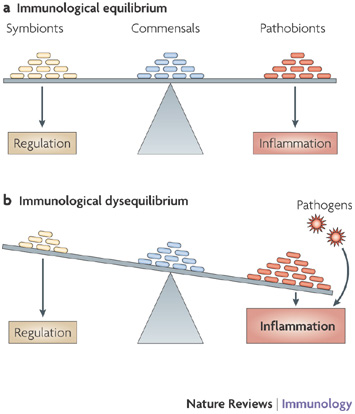 Premature immunity
Rapidly changing environment:
New pathogenic challenges
Premature microbiome
Pathobionts
Anxiety:
Fear / Exhaustion
Stress and microbiome – a causal interplay
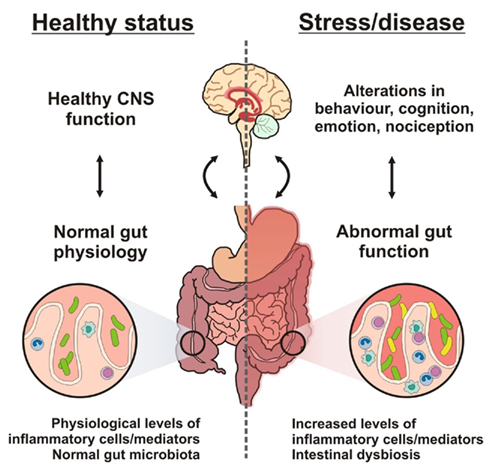 Stress and microbiome – a causal interplay
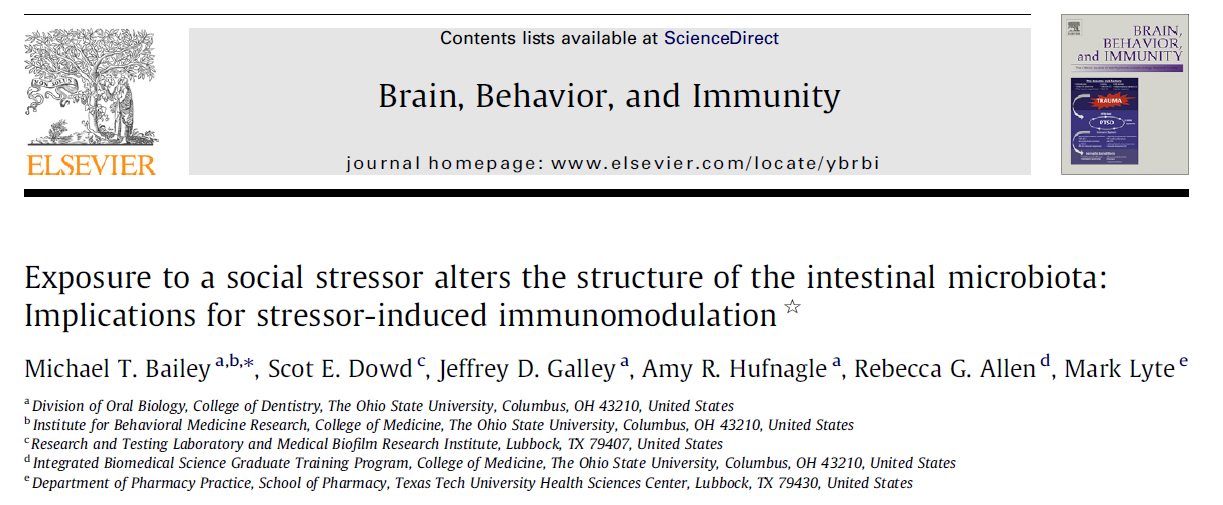 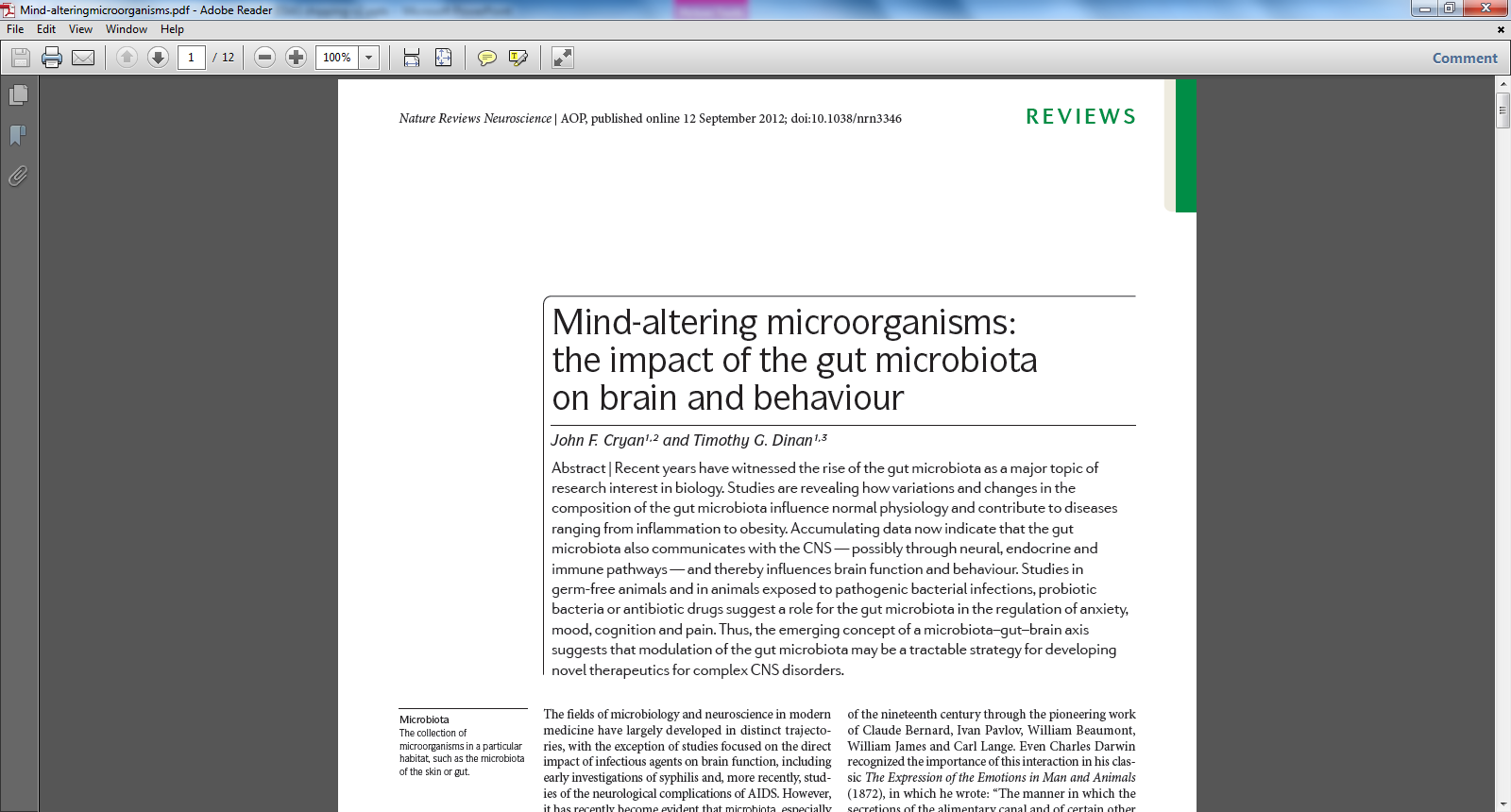 Stress and microbiome – a causal interplay
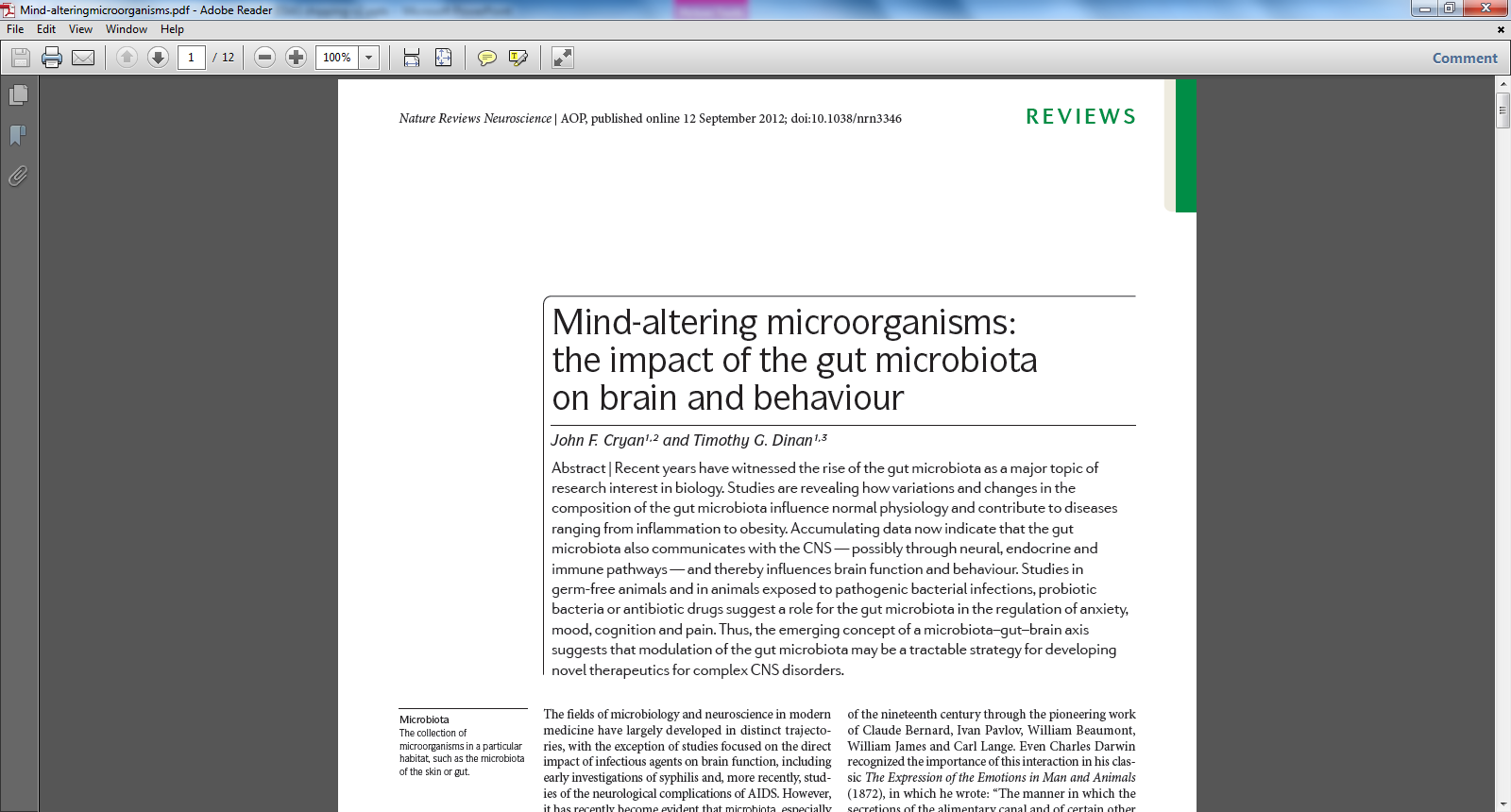 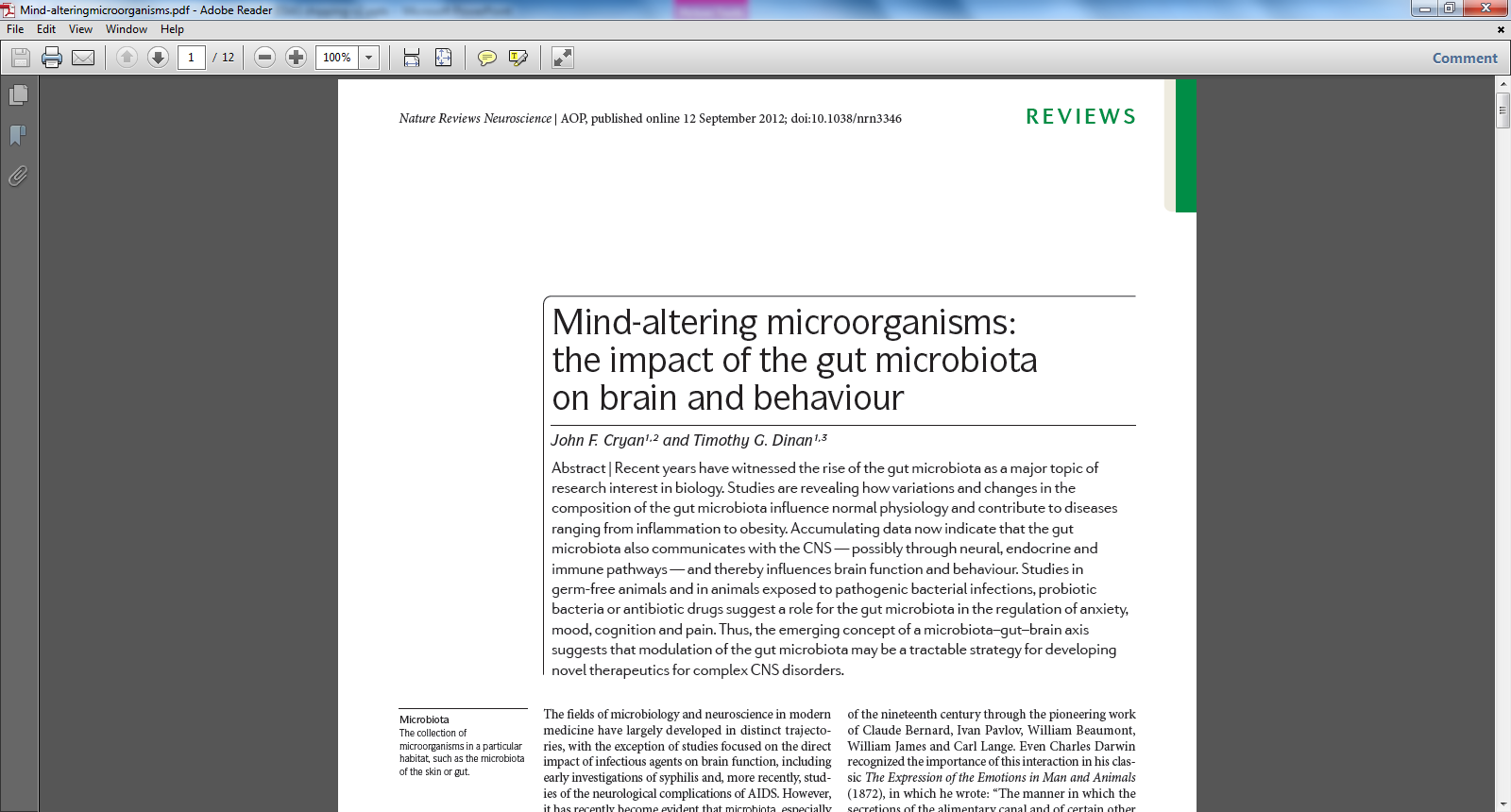 Microbial environment 
at farmer
Immune responsiveness compromised
Microbial 
Environment at breeder
pathogenic (over)growth
balance
balance
Healthy immature immune responsiveness
Healthy mature immune responsiveness
[Speaker Notes: Pictures needs to be improved. Lacking inspiration right now.]
Solutions for Shipping fever in calves
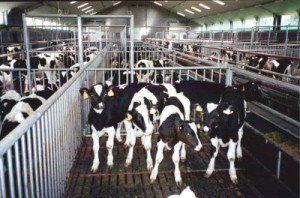 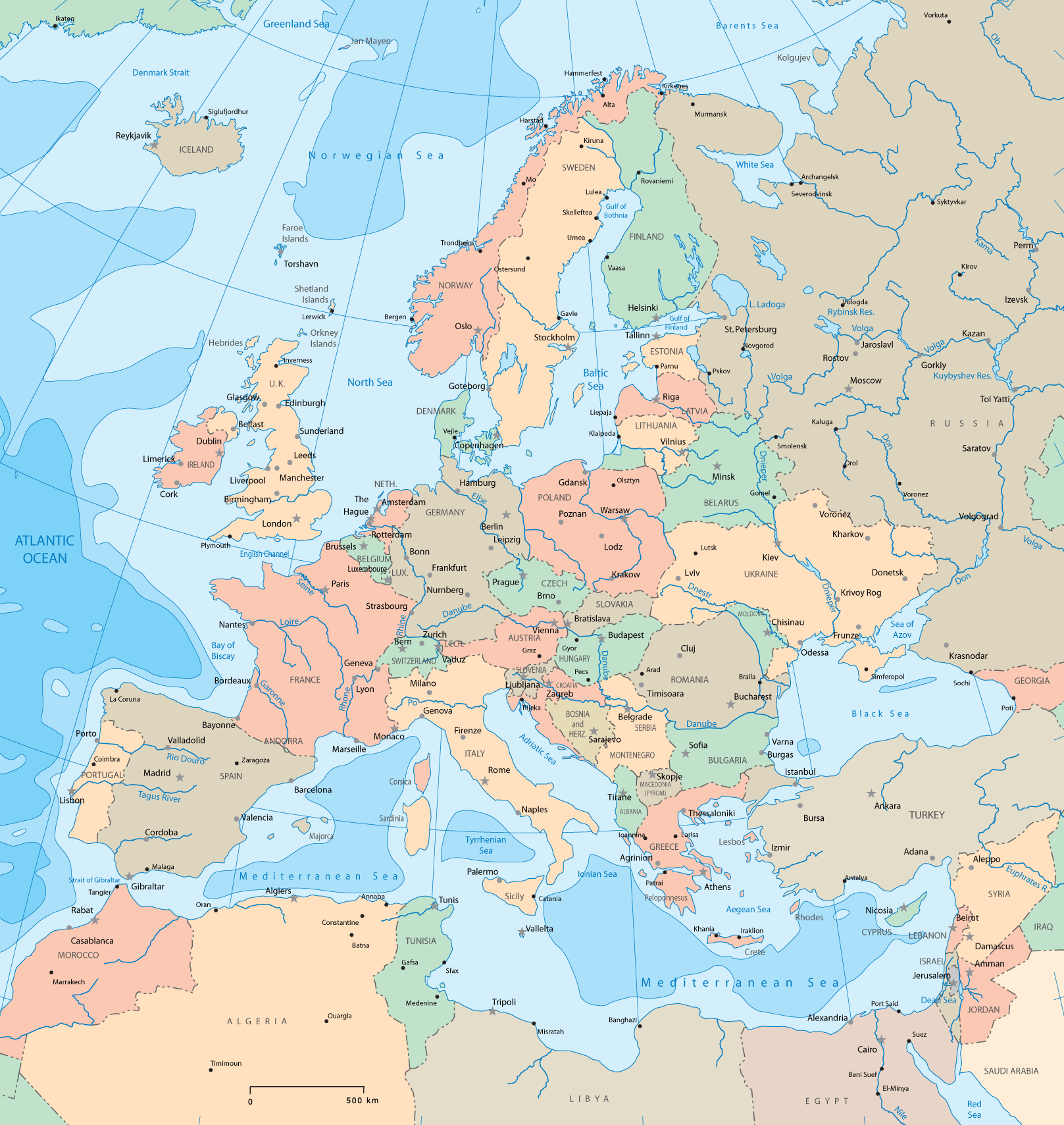 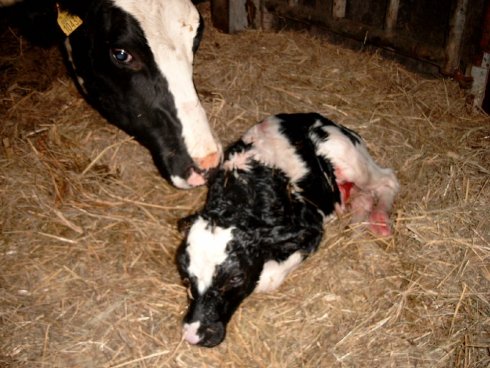 “Simple” solution: do not ship, leave calf with mother and in its environment until immunity / microbiome has developed and eat less meat.
Or – Strengthen the natural defenses of the animal to cope with stressful challenges of todays farming conditions.
SOAS: microbiota–immune responsivenessstay in balance
Identify prime network factors that cause / prevent dys-balance
Relation of illness symptoms (calf) to stress/anxiety (calf) and pathogenic load (environment)
Read out:
Microbiota (metagenomics)
Immune, Stress and Neurochemical markers

Possibility prevention dys-balance
Multivariate machine learning to determine biomarkers for balance microbiota – immune responsiveness calf 
Predict which factors can be changed (e.g. transport, housing or feeding schemes) dys-balance of immune responsiveness –microbiota?
Balancing the project workpackage cost
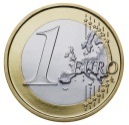 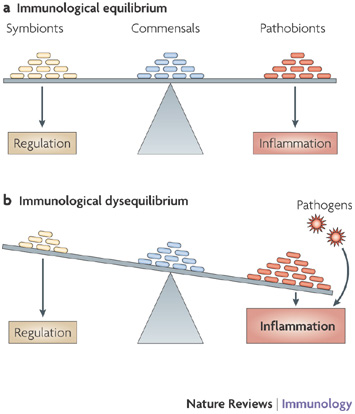 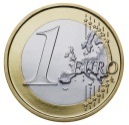 Cost acquiring data
Cost  model development
Link to existing projects and use available data as much as possible
Alliances
SKV and SDA: infocalf - data on calf drug therapies.
PPS (Van Drie / Friesland Campina / UMCU / TNO) Sharing data on respiratory tract and gut microbiota and origin calf
Environmental microbial factors - SKV?
Deliverables
Model and appropriate biomarkers  on (factors influencing) the self organizing and autonomous system ‘microbiota – Immune responsiveness’.
Link anxiety to microbiome structure.
Identification of most relevant environmental factors that affect microbiome.
Industrially relevant strategy to keep microbiome system in balance.
Industrial relevance
Need to reduce use of antibiotics in veal industry in the Netherlands and elsewhere.
Economic benefit can be gained from eliminating antibiotics.
Opportunities for feed producing companies.
Approach for calf shipping fever is generic and can be adopted for use in pork and chicken farming.